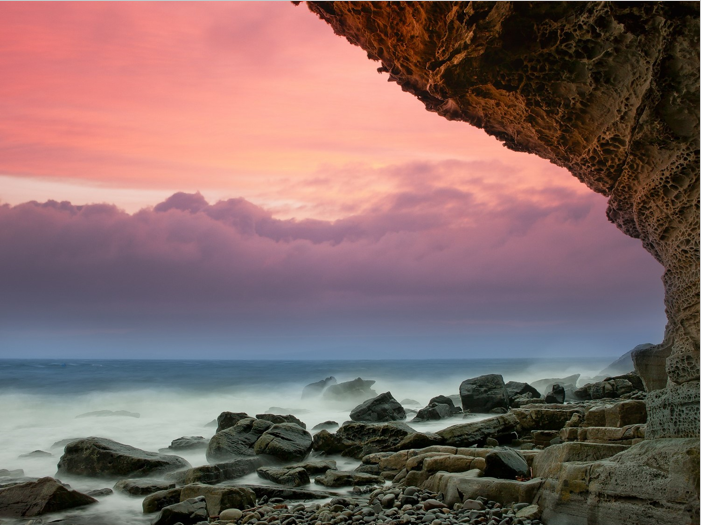 Homework
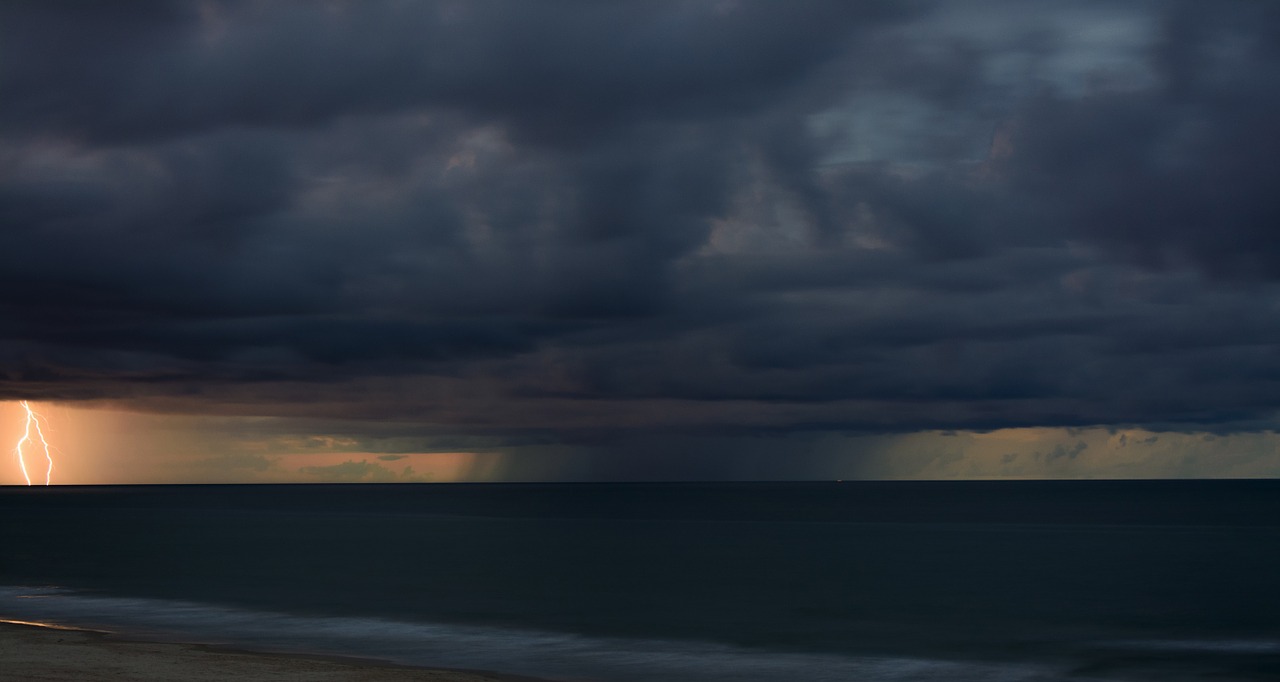 What were the impacts?
What were the rocks made of? 
How long was the fetch?
What was the wind speed?
Why are these factors important?
Research a recent storm that has affected the coastline of Britain.
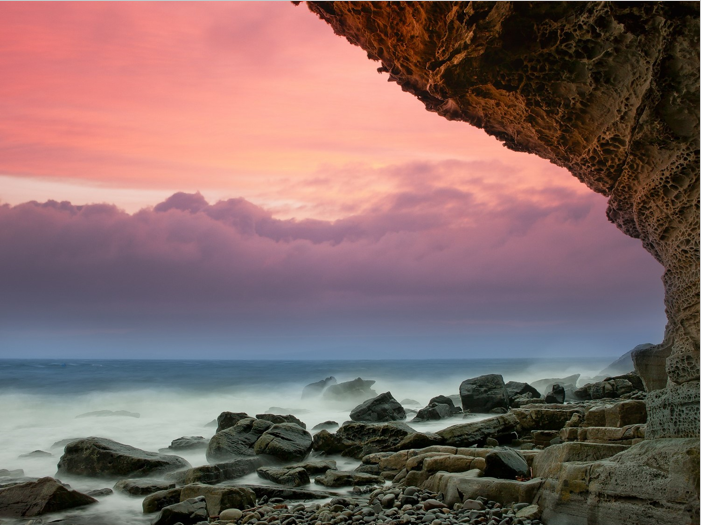 Homework
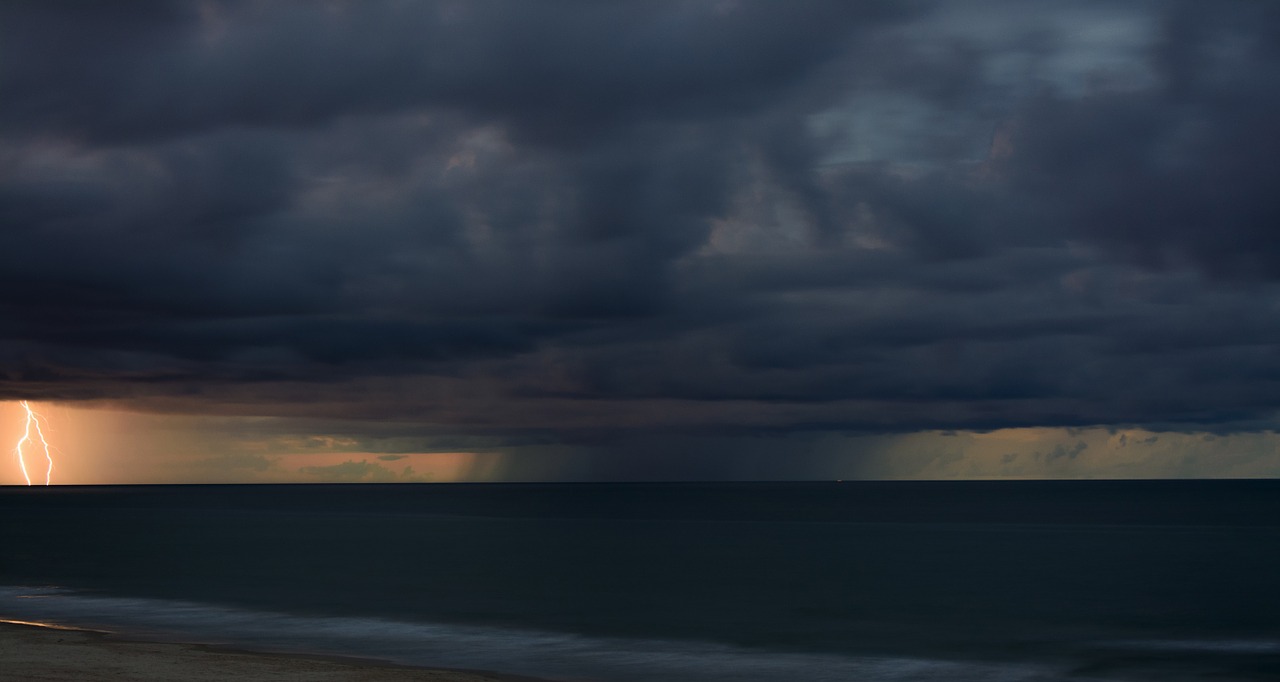 Examples you could research:
Storm Brian
Storm hector
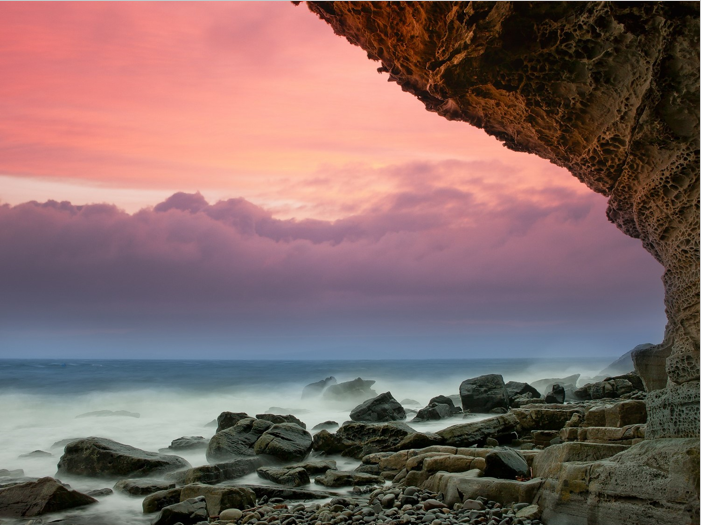 Homework
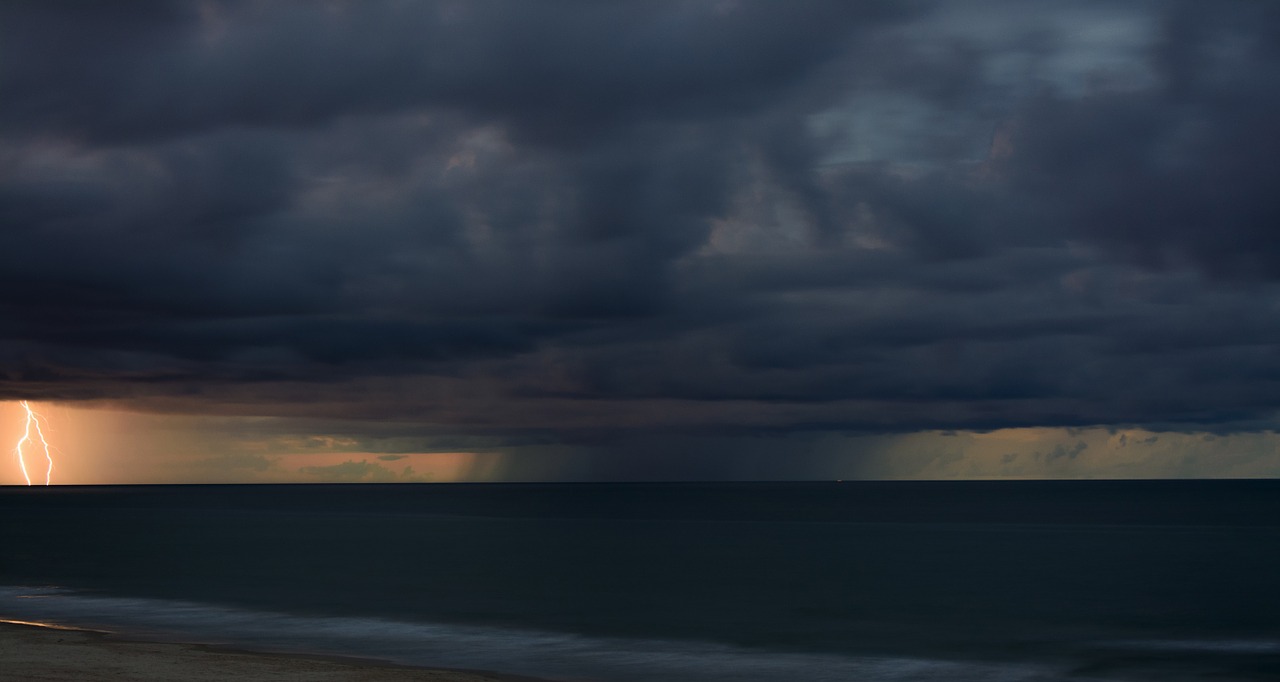 Photos you can use:
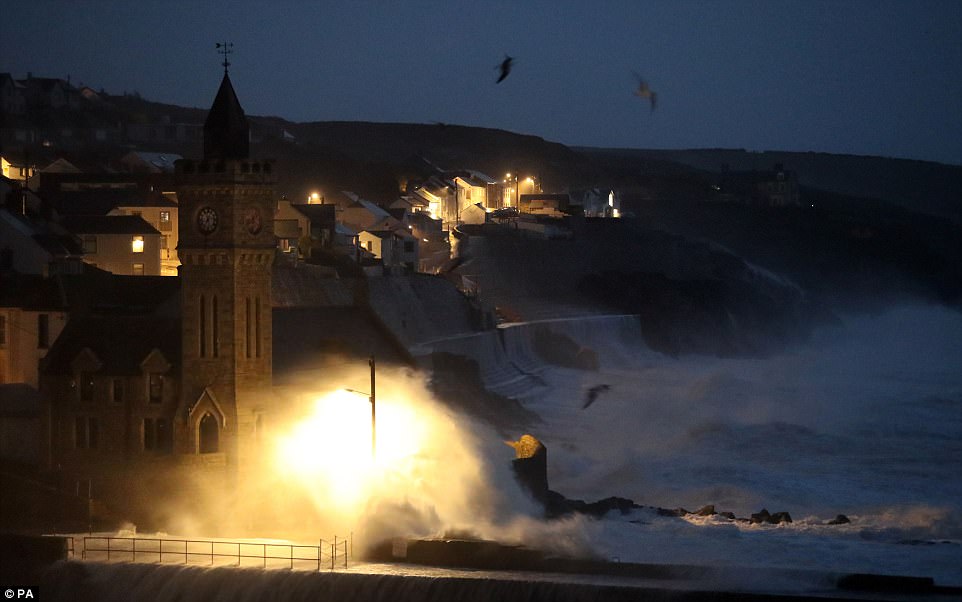 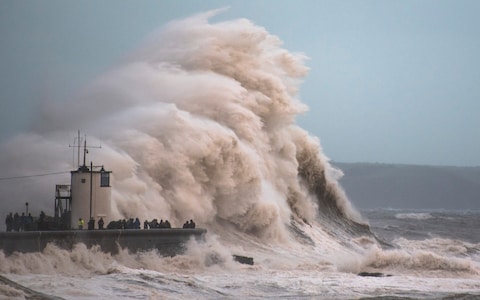 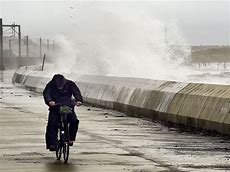 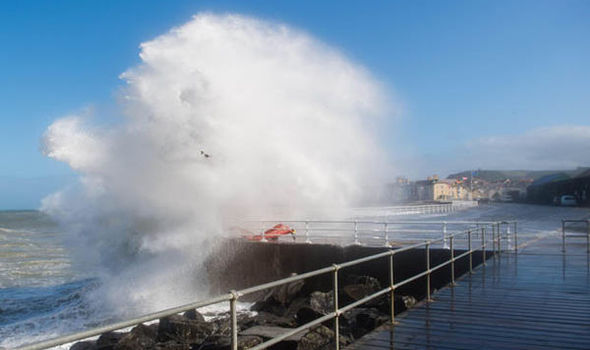